Spanish I
Stem-Changing Verbs
Oral Partner Questions
¿Dónde meriendas tú?
¿Con quién juegas los juegos de mesa?
¿Duermes mucho o poco?
¿A qué hora cierras la puerta (door)?
¿A qué hora empieza la escuela?
¿A qué hora comienza la clase de español?
¿Tienes un perro?  ¿un gato?
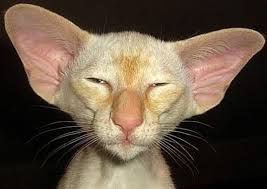 ¿Entiendes mucho en la clase de inglés?
¿Quieres dormir?
¿Qué quieres hacer hoy?